测量平均速度
思考：
1.速度的公式是什么？各字母代表什么含义？
2.如果想测量一个物体的平均速度，需要测量哪些物理量？需要什么测量工具？
实验：测量平均速度
实验目的、原理和实验器材
实验目的：用刻度尺和停表测小车的平均速度
实验原理：
需要测量的物理量是路程和时间。
器材：斜面、小车、刻度尺、停表、金属片
实验装置组装：
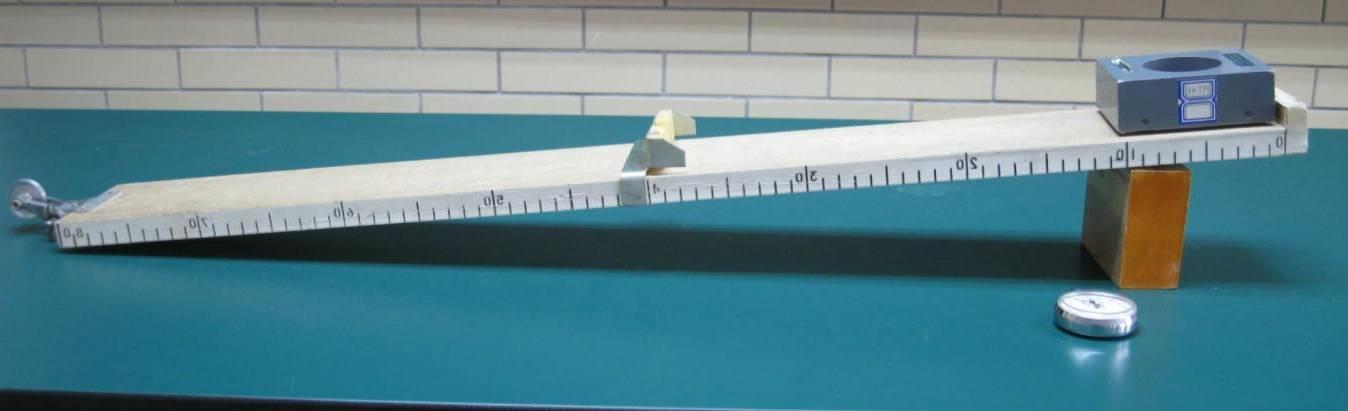 注意：1.调整斜面呈较小的坡度，使小车从斜面顶端静止释放，在斜面下端卡上金属片作为终点。
2．小车运动距离为车头到车头的距离。
3.实验步骤
1.使斜面保持一定的坡度，把小车放在斜面顶
     端，金属片放在斜面的底端，测出小车将通
     过的路程S1。
2.测量出小车从斜面顶端滑下到撞击金属片的
    时间t1。
3.根据测得的S1和t1算出小车通过斜面全程的平
   均速度v1。
4.将金属片移至S1的中点，测出小车从斜面顶
 点滑过斜面上半段路程S2所用的时间t2，算出小车通过上半段路程的平均速度v2。
【实验记录表格】（记录结果要有单位）
0.6
0.15
4
0.3
2.5
0.12
思考1：你的数据和其他同学相同吗？为什么？
不相同。因为斜面的坡度、选取路程等不同。
思考：根据以上的实验数据，你能否计算出小车通过下半段路程s3的平均速度v3呢？
S3=
s1-s2
t3=
t1-t2
s2
s3
t2
金属片
s1
t3
t1
路程(m)
运动时间(s)
平均速度(m/s)
S1=0.6
t1=4
V1=0.15
S2=0.3
t2=2.5
V2=0.12
S3=S1-S2=
t3= t1- t2=
V3=
【实验记录表格】（记录结果要有单位）
0.3
1.5
0.2
【分析与论证】
v2<v3，小车沿斜面下滑的速度越来越大,说明小车沿斜面下滑运动越来越快。
【结论】
小车沿斜面下滑的速度越来越大,说明小车沿斜面下滑运动速度越来越快，小车做变速直线运动。
交流与评估
1.为什么斜面的坡度不能太小也不能太大？
斜面的坡度过小，小车达不到底部；斜面的坡度过大，记录时间不准确，导致实验误差大。
2.金属片的作用是什么？
便于测量时间和让小车停止运动。
3.实验中什么环节容易出现误差？
时间记录与小车开始下滑可能不同步会存在误差；小车撞击金属片时，停止计时可能会存在误差。
课堂小结
原理
测量平均速度
测路程：刻度尺
方法
测时间：停表
器材：斜面、小车、刻度尺、停表、金属片
注意事项
1. 一个物体从静止开始沿一条直线通过一段路程，运动得越来越快，在通过这段路程的最后3m时，用了2s，则该物体在整段路程中的平均速度可能是(      )              
A．1.5m/s       B．2m/s     C．1m/s       D．2.5m/s
C
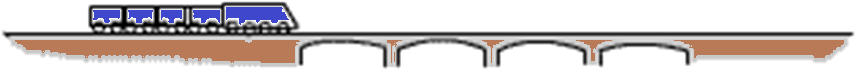 2.如图所示，一列长为120m的火车匀速通过一座3000m长的大桥，火车完全通过大桥所用的时间是100s，求火车过桥时的速度是多少？
L2
L1
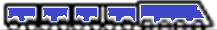 L3
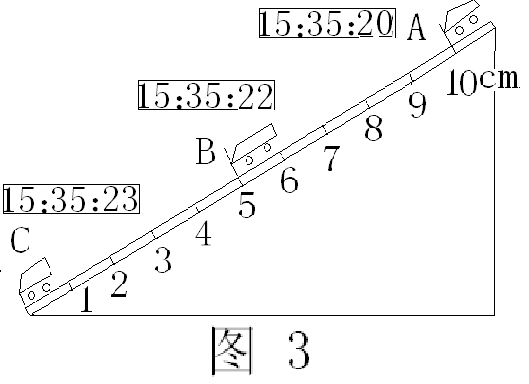 3.小明在“测小车的平均速度”的实验中，设计了如图的实验装置：小车从带刻度（分度值为1cm）的斜面顶端由静止下滑，图中的数字方框是小车到达A、B、C三处时电子表的显示：
（1）该实验是根据公式           进行测量的。
（2）实验中为了方便计时，应使斜面坡度较     （填“大、小”）
（3）
小
根据信息回答：
SAB＝
cm，  tBC＝       s，  
 vAC＝            m/s。
5
1
0.033
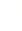